Section 13.1
Graphs
What are “Graphs”
Graphs are fundamental objects in discrete mathematics that model relationships between pairs of objects.
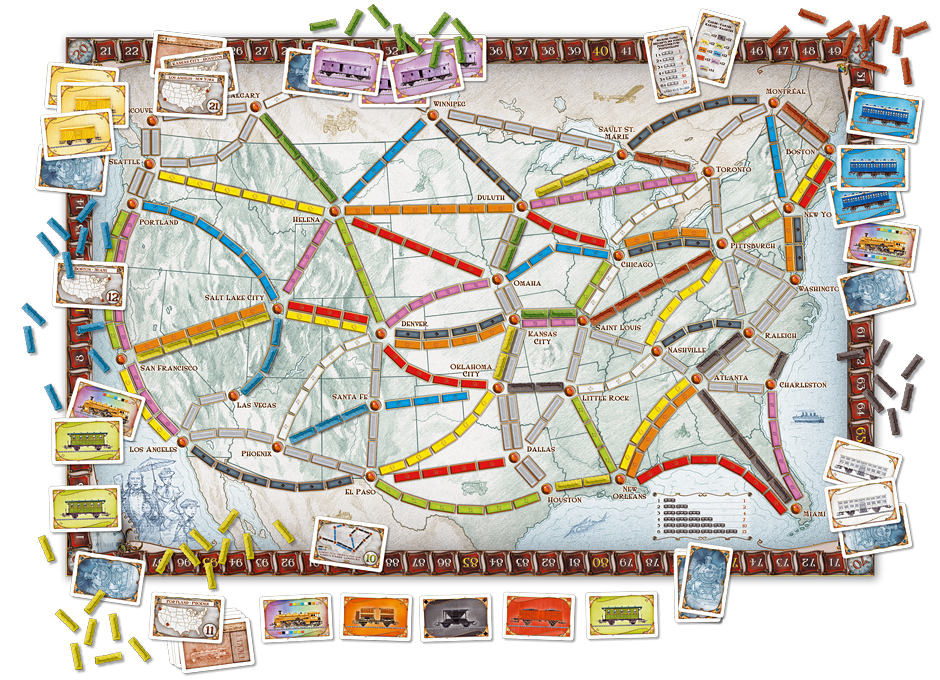 Graphs – Vocabulary
Vertex / Vertices
Edge(s)
Directed Graph
Undirected Graph
Parallel Edge
Self Loop
Adjacent
Endpoints
Incident
Neighbor
Degree
Total Degree
Regular Graph
Subgraph
Graphs – Vocabulary
Vertex / Vertices
Edge(s)
Directed Graph
Undirected Graph
labelled vertices
BOS
DTW
SFO
PIT
JFK
LAX
Graphs — an overview
labelled vertices
BOS
DTW
SFO
PIT
JFK
LAX
edges
Graphs — an overview
undirected
labelled vertices
BOS
DTW
SFO
PIT
JFK
LAX
Graphs — an overview
618
2273
211
190
318
1987
344
2145
2462
labelled edges
labelled vertices
BOS
DTW
SFO
PIT
JFK
LAX
directed edges
Graphs — an overview
Introduction: Formal Definition
A graph G = (V,E) consists of a finite set of vertices, V, and a finite set of edges E.
Each edge is a pair (v,w) where v, w  V
labelled vertices
BOS
DTW
SFO
PIT
JFK
LAX
edges
Graphs — an overview
undirected
Introduction: Formal Definition
A directed graph, or digraph, is a graph in which the edges are ordered pairs
(v, w) ≠ (w, v)
An undirected graph is a graph in which the edges are unordered pairs
(v, w) == (w, v)
Graphs – Definitions
Vertex / Vertices
Edge(s)
Directed Graph
Undirected Graph
Parallel Edge
Self Loop
Adjacent
Endpoints
Incident
Neighbor
Graphs – Definitions
Vertex / Vertices
Edge(s)
Directed Graph
Undirected Graph
Parallel Edge
Self Loop
Adjacent
Endpoints
Incident
Neighbor
Degree
Total Degree
Graphs – Definitions
Vertex / Vertices
Edge(s)
Directed Graph
Undirected Graph
Parallel Edge
Self Loop
Adjacent
Endpoints
Incident
Neighbor
Degree
Total Degree
Regular Graph
Subgraph
Degrees
-  directed   
     out-degree of x:  the number of edges (x,y)  
     in-degree of x:  the number of edges (y,x)  
	degree:  sum of in-degree and out-degree

-  undirected  
     degree of x:  the number of edges {x,y}  


Degrees are often important in determining the running time of an algorithm.
Examples
-  Roadmaps

-  Communication networks

-  WWW

-  Electrical circuits

Task schedules

Facebook friends